Kindergarten Sight Words
Level B
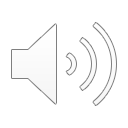 dad
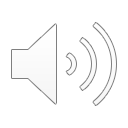 he
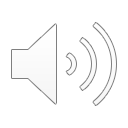 in
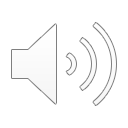 it
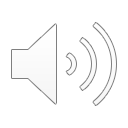 look
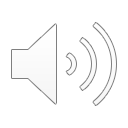 my
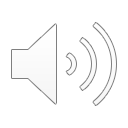 on
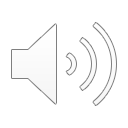 up
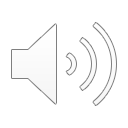 we
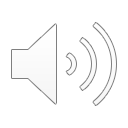 The End